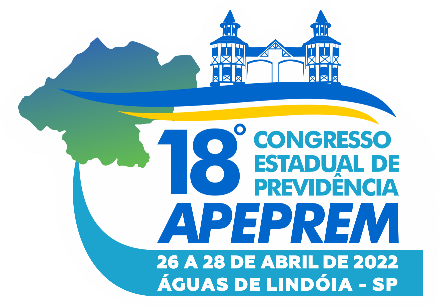 Obrigatoriedade x impacto social
e político da Reforma da Previdência 
(EC 103)

novas regras de aposentadoria e pensão



Dr. Douglas Figueiredo
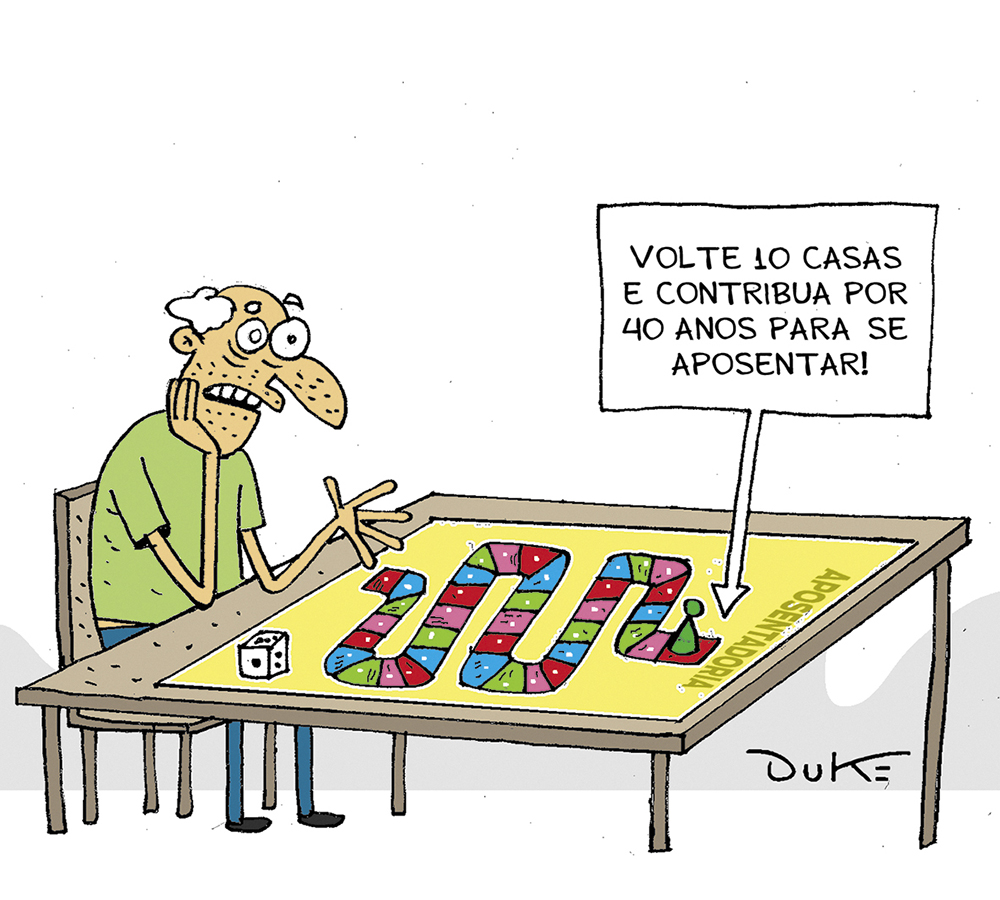 VOLTE 10 CASAS E CONTRIBUA POR 40 ANOS PARA SE APOSENTAR!
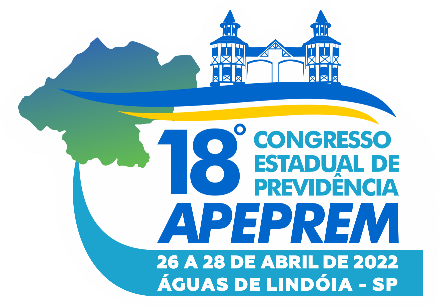 EC 103/19

Normas aplicação direta, imediata e integral: arts. 37, 38, 39 e 40 da CF e art. 24 da EC 103/19

(i) Alíquota de contribuição previdenciária; (ii) rol de benefícios do RPPS; (iii) RPC; e (iv) unidade gestora única

novas regras de aposentadoria e pensão
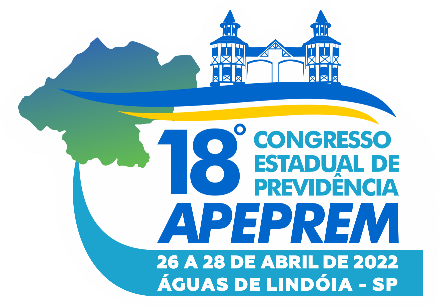 Problemáticas:

necessidade da reforma 
	aspecto social, político, jurídico e econômico

processo legislativo
	aspecto formal da norma interna/local

liberdade de Estados e Municípios
	aspecto material
Necessidade da Reforma

Equilíbrio Financeiro e atuarial (econômico)

Sustentabilidade do regime

Obrigatoriedade jurídica (discreta)

a) Necessidade; Equilíbrio financeiro e atuarial (CF, art. 40, caput)

b) Obrigação implícita – “enquanto não promovidas alterações na legislação interna” (art. 4º, § 9º; art. 5º, § 2º; art. 10, § 7º; art. 20, § 4º; art. 21, § 3º; art. 22, p. único e art. 23, § 8º)

c) recomendação CNRPPS/MTP nº 2, de 19.08.2021
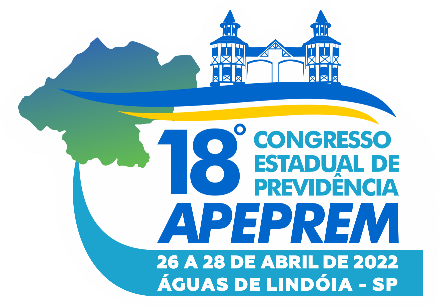 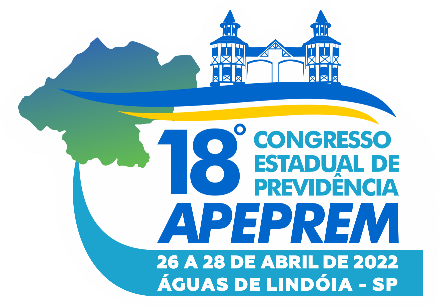 Processo Legislativo

Emenda a Lei Orgânica (dois terços)
	idade mínima para aposentadorias voluntárias
	art. 40, § 1º, III, da Constituição

Lei Complementar (maioria absoluta)
	plano de benefícios (demais requisitos)

Lei Ordinária (maioria simples)
	Demais normativas do RPPS
Assuntos

Aposentadorias voluntárias
Aposentadoria por incapacidade
Aposentadoria compulsória
Cálculo dos proventos das regras permanentes
Regras de transição
Pensão por morte
Gratificação natalina
Abono de permanência
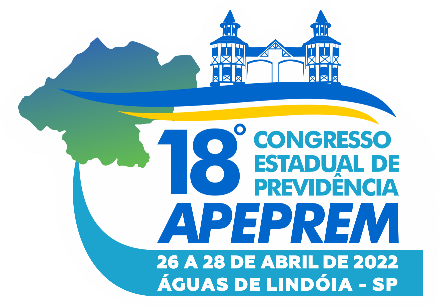 Liberdade de Estados e Municípios
Regras próprias

incapacidade permanente “no cargo em que estiver investido, quando insuscetível de readaptação, hipótese em que será obrigatória a realização de avaliações periódicas para verificação da continuidade das condições que ensejaram a concessão da aposentadoria, na forma de lei do respectivo ente federativo”
compulsória “com proventos proporcionais ao tempo de contribuição, aos 70 (setenta) anos de idade, ou aos 75 (setenta e cinco) anos de idade, na forma de lei complementar;” (LC 152/15)
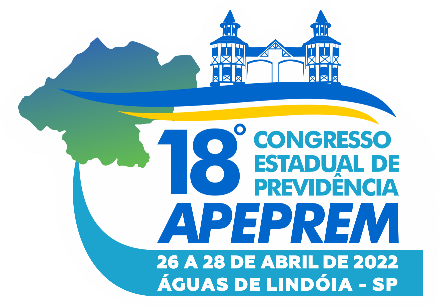 Liberdade de Estados e Municípios
Regras próprias

voluntária “no âmbito da União, aos 62 (sessenta e dois) anos de idade, se mulher, e aos 65 (sessenta e cinco) anos de idade, se homem, e, no âmbito dos Estados, do Distrito Federal e dos Municípios, na idade mínima estabelecida mediante emenda às respectivas Constituições e Leis Orgânicas, observados o tempo de contribuição e os demais requisitos estabelecidos em lei complementar do respectivo ente federativo.”
§3º - “As regras para cálculo de proventos de aposentadoria serão disciplinadas em lei do respectivo ente federativo.”
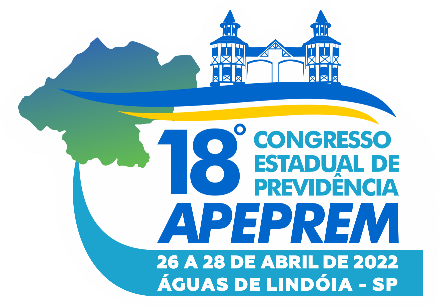 Liberdade de Estados e Municípios
Regras semelhantes


EC 113/2021 – “regras assemelhadas às aplicáveis aos servidores públicos do regime próprio de previdência social da União e que contribuam efetivamente para o atingimento e a manutenção do equilíbrio financeiro e atuarial”

“com amparo em parâmetros técnico-atuariais que preservem o equilíbrio financeiro e atuarial” (§5º, art. 5º-B, Portaria n.º 402/08)
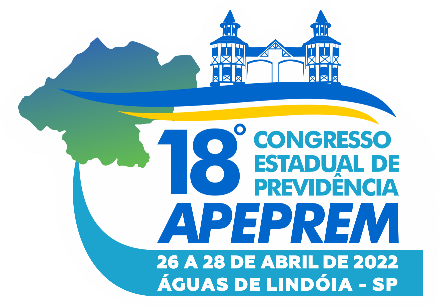 Liberdade de Estados e Municípios
Regras idênticas


“É vedada a adoção de requisitos ou critérios diferenciados para concessão de benefícios” (art.40,§4º)
ESTADOS e DISTRITO FEDERAL
	Plano de Recuperação Fiscal (LC 159/2017)
	Exigência de regras dos servidores da união (art. 	2º, § 1º, II)
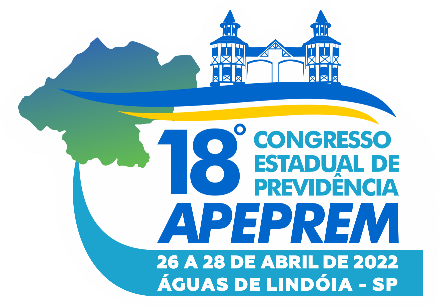 Liberdade de Estados e Municípios
Regras idênticas

Princípios:
	- simetria federativa (CF, art. 1º - paralelismo)
	- igualdade (CF, art. 3º, III; art. 4º, V; e art. 5º, caput)
	- insegurança jurídica (LINDIB, art. 30)

“Art. 30.  As autoridades públicas devem atuar para aumentar a segurança jurídica na aplicação das normas, inclusive por meio de regulamentos, súmulas administrativas e respostas a consultas.”
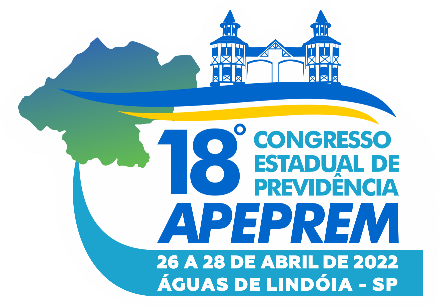 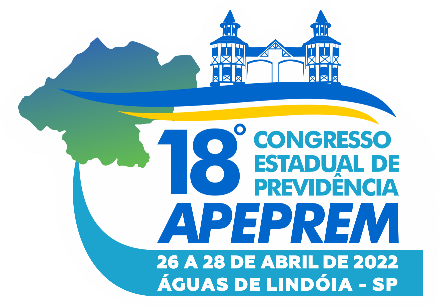 Liberdade de Estados e Municípios
Regras idênticas

Problemas práticos:
	- liberdade política x equilíbrio (objetivo)
	- contagem recíproca x compensação prev.
	- aplicabilidade e fiscalização
	Judiciário, TCE, SPREV
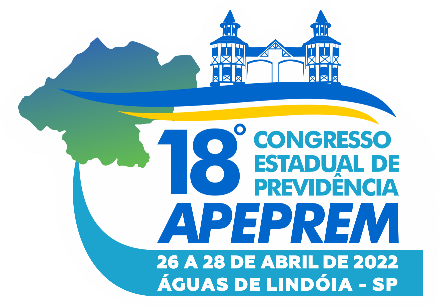 Novas regras de 
aposentadoria e 
pensão por morte
Rol de benefícios do RPPS
Art. 9º, §§ 2º e 3º da EC 103/19

A partir da EC 103/19, o RPPS passou a ter o seu rol de benefícios limitado à concessão de aposentadorias e pensões.

São modalidades de aposentadorias:
RPPS que implementou a reforma da previdência

Voluntária (tempo de contribuição e especial)
Obrigatória (compulsória e por incapacidade)
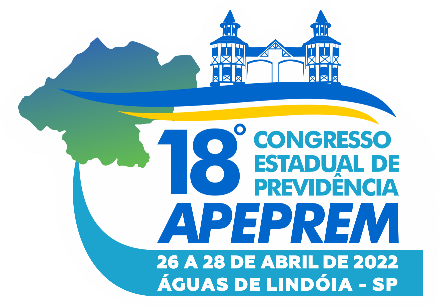 Nova sistemática de cálculo 
MÉDIA 100%
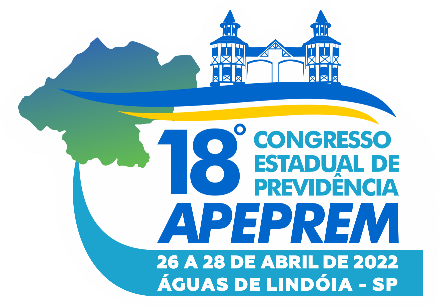 Nível de Benefício
70%
80%
90%
- Art. 26, EC 103
- Na regra permanente o percentual poderá ultrapassar 100%.
Regra permanente
Aposentadoria voluntária (art. 10, § 1º, I, da EC 103/19)
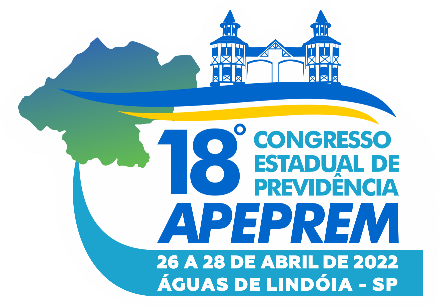 *Professor:  redutor de 5 anos apenas na idade
1ª Regra de transição
(art. 4º da EC 103/19)
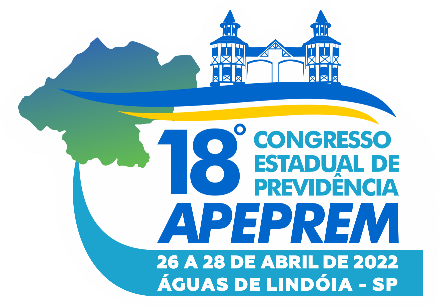 *Professor:  redutor de 5 anos na idade, tempo de contribuição e pontos.
1ª Regra de transição
(art. 4º da EC 103/19)
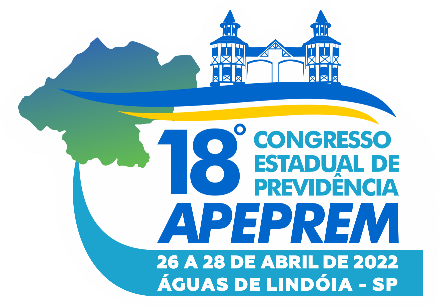 1ª Regra de transição
(art. 4º da EC 103/19)
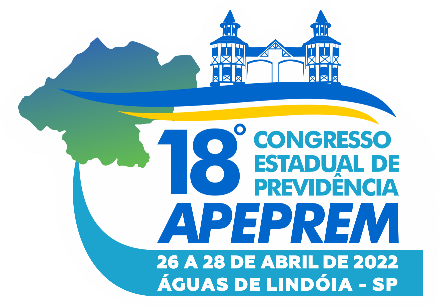 1ª Regra de transição
(art. 4º da EC 103/19)
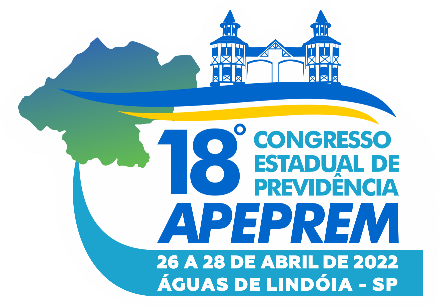 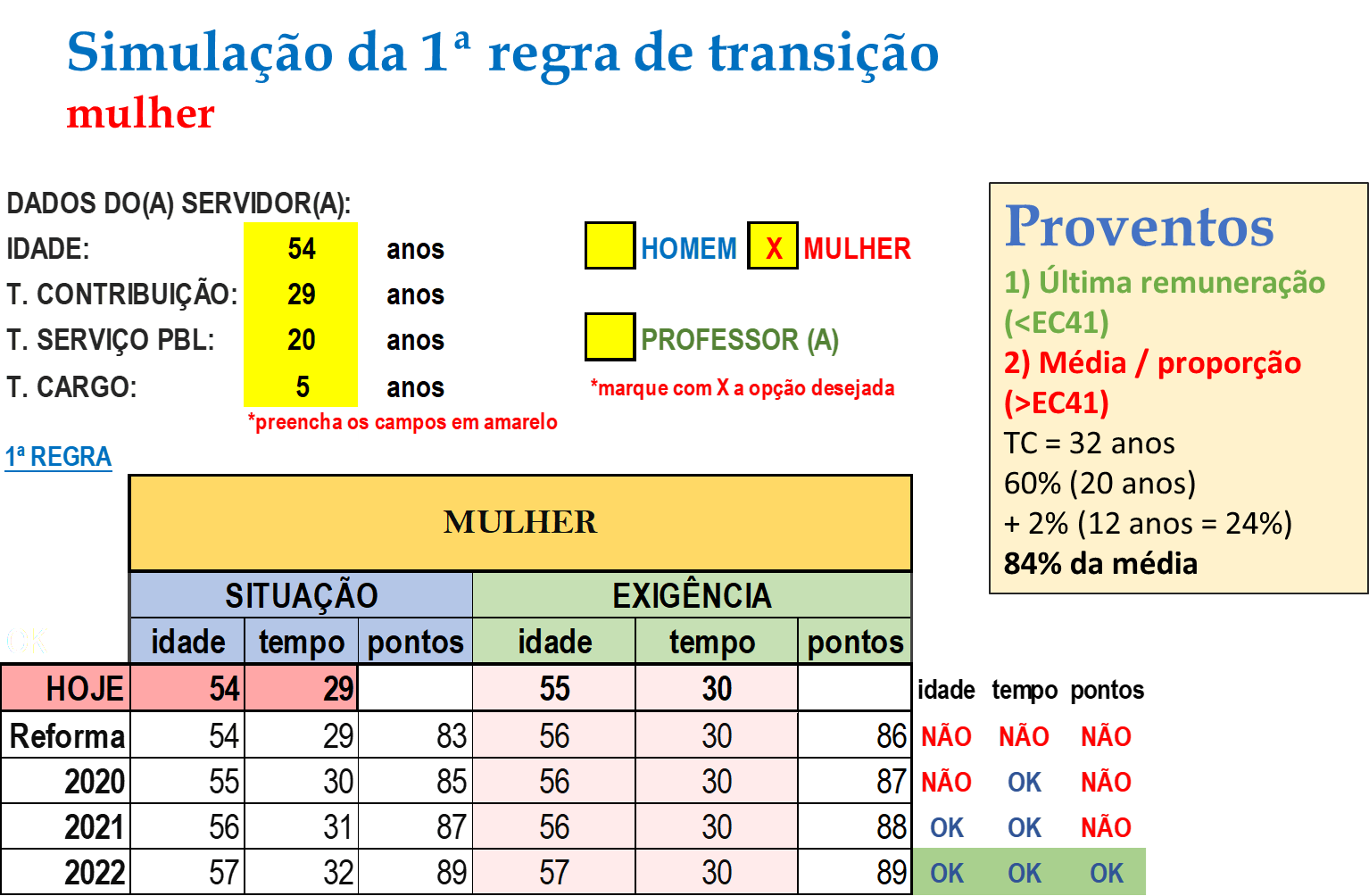 1ª Regra de transição
(art. 4º da EC 103/19)
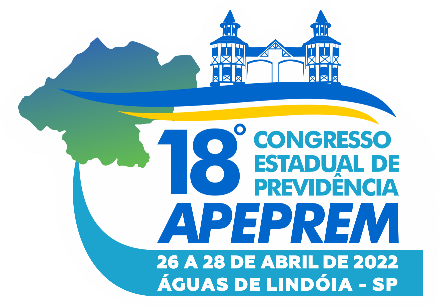 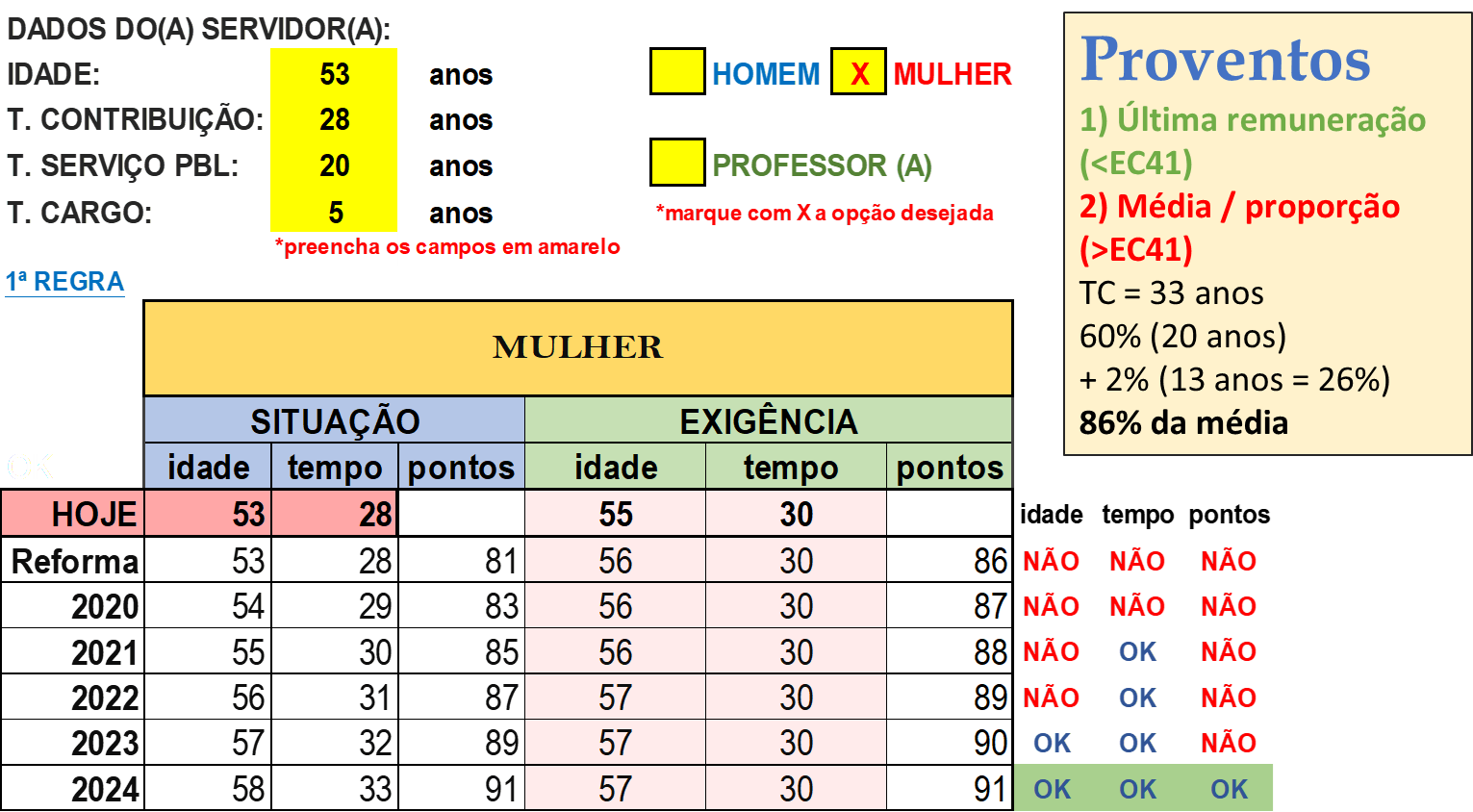 1ª Regra de transição
(art. 4º da EC 103/19)
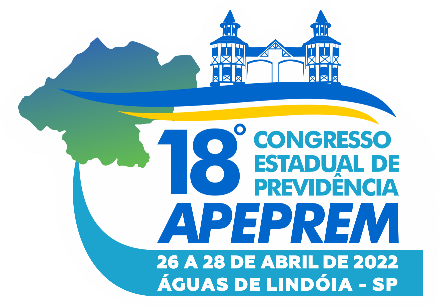 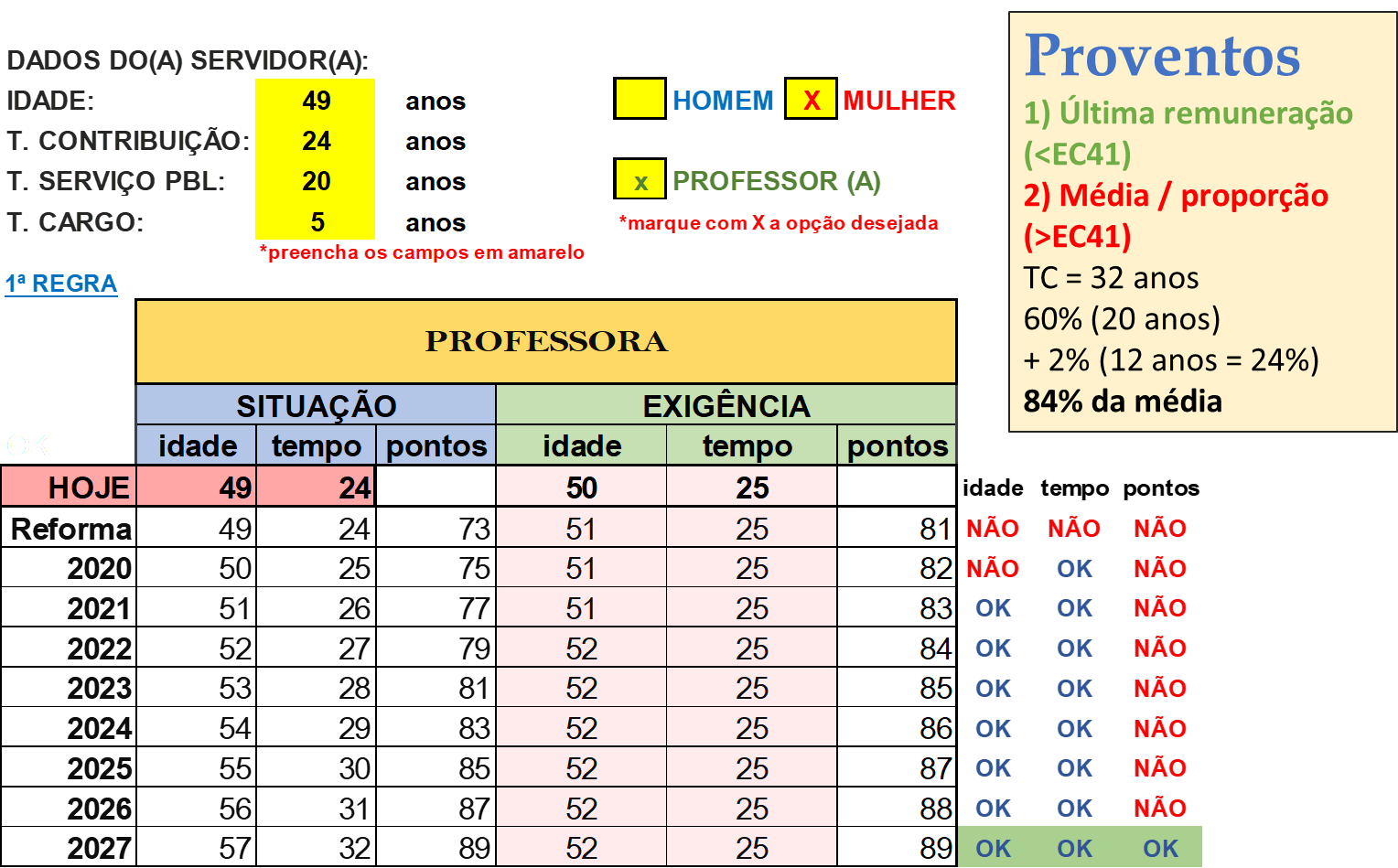 2ª Regra de transição
(art. 4º da EC 103/19)
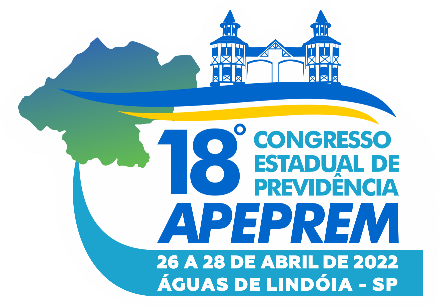 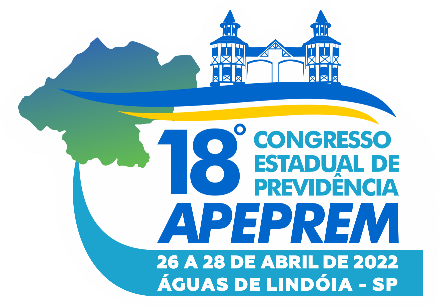 Obrigado!

douglas.figueiredo@abcprev.com.br